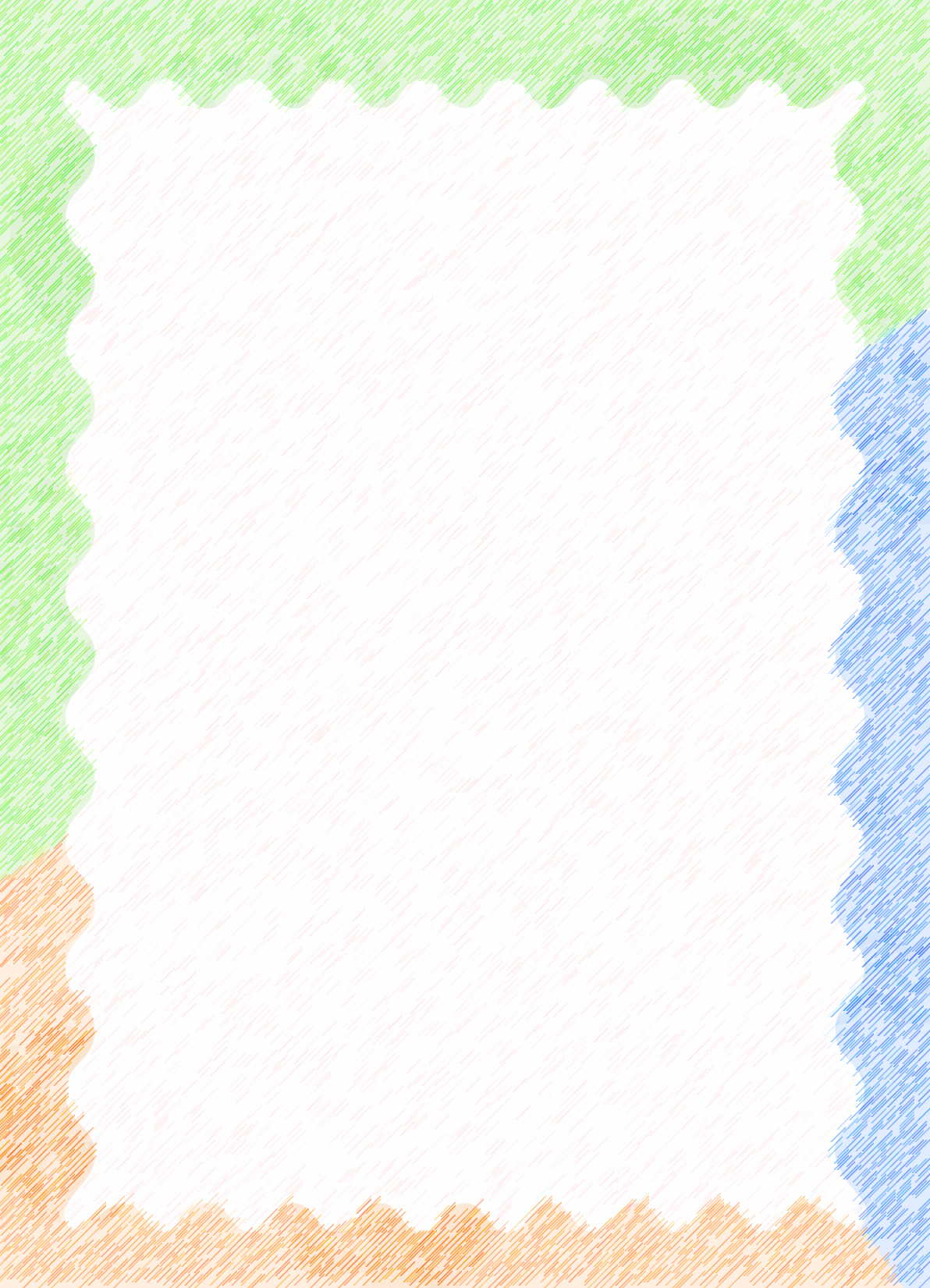 Муниципальное бюджетное дошкольное образовательное учреждение
«Детский сад № 37»
Программа 
городского методического объединения

для инструкторов по физической культуре ДОУ
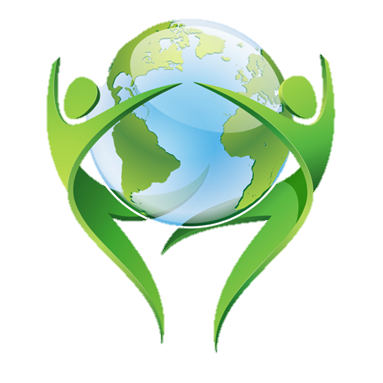 ЗАТО Северск Томской области, 2022 г.
Дата проведения: 15 ноября 2022 года в 09.30
Место проведения: МБДОУ «Детский сад № 37», ул. пр.Коммунистический, 80А
Тема ГМО: Экология и здоровьсберегающие технологии – здоровье дошкольника
Для заметок